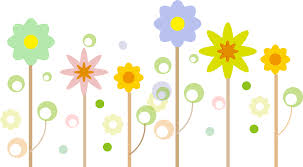 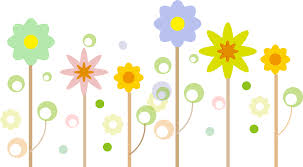 আজকের পাঠে স্বাগতম।
সম্পাদনায়
আবু হোসাইন মোঃ আসাদুল ইসলাম
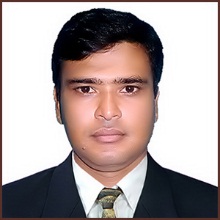 সহকারি শিক্ষক
বাদাঘাট সরকারি প্রাথমিক বিদ্যালয়
তাহিরপুর, সুনামগঞ্জ।
পাঠ পরিচিতি
শ্রেণিঃ ১ম
বিষয়ঃ বাংলা
পাঠঃ ২০
পাঠ্যাংশঃ বর্ণ শিখি ‘প’
শিখনফল
1.1.3 শোনাঃ বাক্য ও শব্দে ব্যবহৃত বাংলা বর্ণ মালার ধ্বনি মনোযোগ সহকারে শুনবে ও মনে রাখবে।
১.১.১ বলাঃ বাক্য ও শব্দে ব্যবহৃত বাংলা বর্ণ মালার ধ্বনি স্পষ্ট শুদ্ধভাবে বলতে পারবে।
১.১.১ পড়াঃ বাংলা বর্ণ স্পষ্ট ও শুদ্ধ উচ্চারনে পড়তে পারবে।
১.১.১ লেখাঃ স্পষ্ট ও সঠিক আকৃতিতে বাংলা বর্ণমালা লিখতে পারবে।
চল একটি গান শুনি
আজকে আমরা শিখব
প
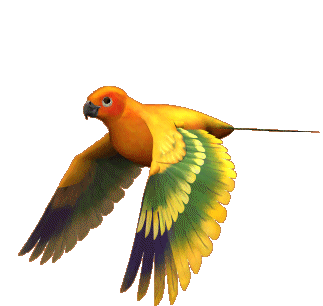 পাখি উড়ে।
প
পাখি
পা
খি
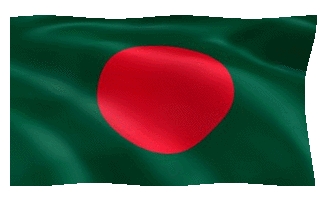 পতাকা নড়ে।
প
প
তা
কা
পতাকা
ছবি দেখি শব্দ বলি
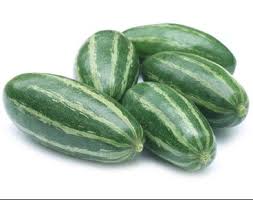 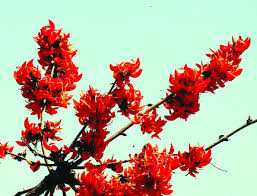 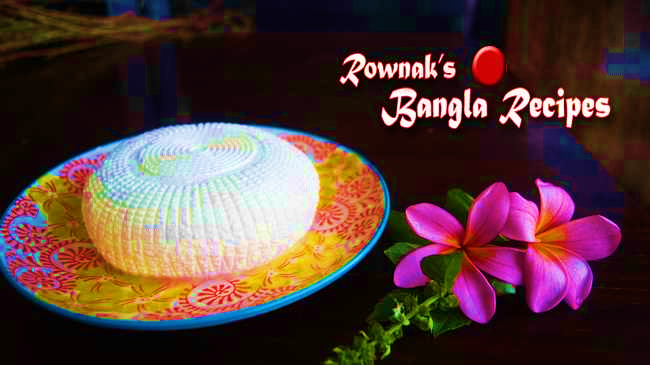 পটল
পলাশ
পনির
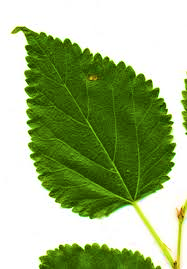 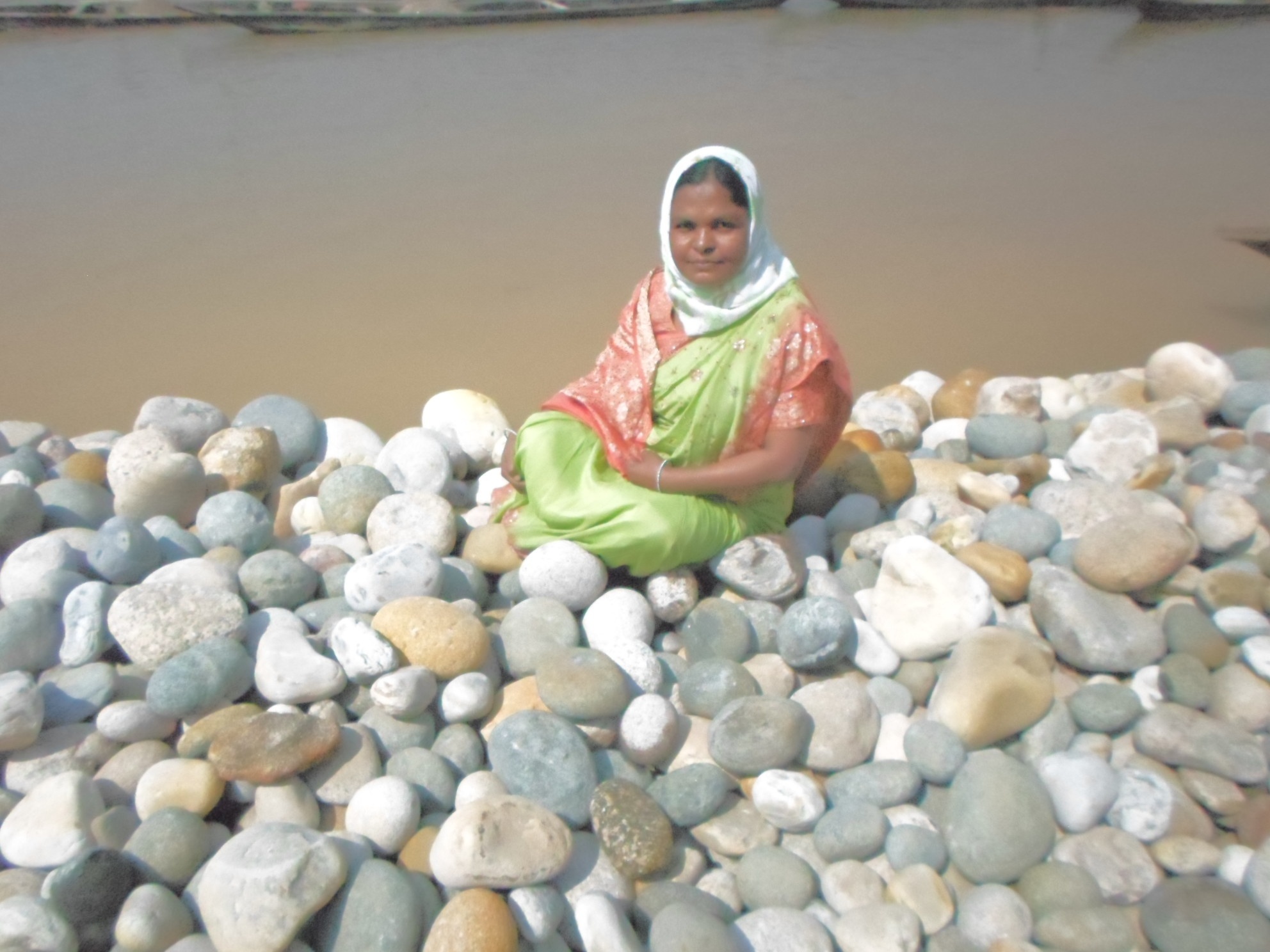 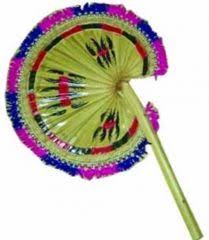 পাতা
পাখা
পাথর
শব্দের সাথে ছবি মিল কর
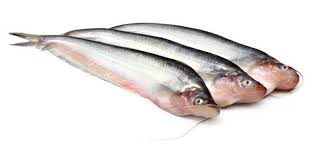 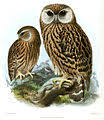 পাখা
পাবদা
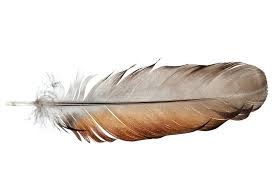 পেঁচা
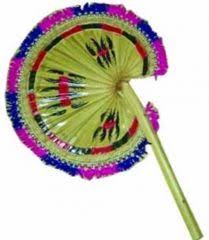 বল
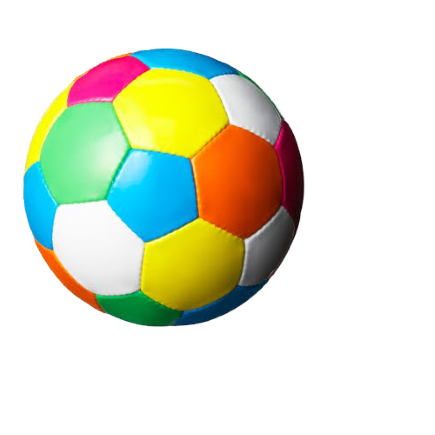 পালক
পান
প
পুতুল
পাল
প
প
প
পানি
পাতা
প
প
পাখি
প
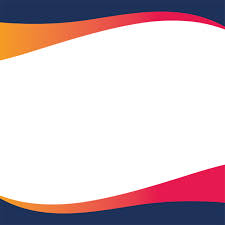 ‘প’ খুঁজে বের করি
প
প
প
প
প
কপাল পেখম বিলাপ নেপাল পাহাড়।
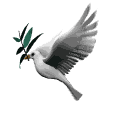 এসো ‘প’ পড়ি
পাঠ্যবই
প
চকবোর্ড
এসো ‘প’ লিখি
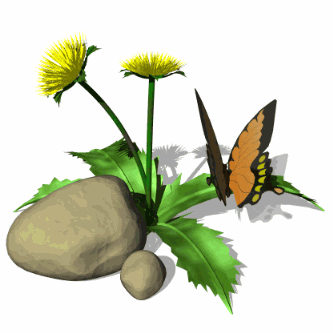 সবাইকে 
ধন্যবাদ